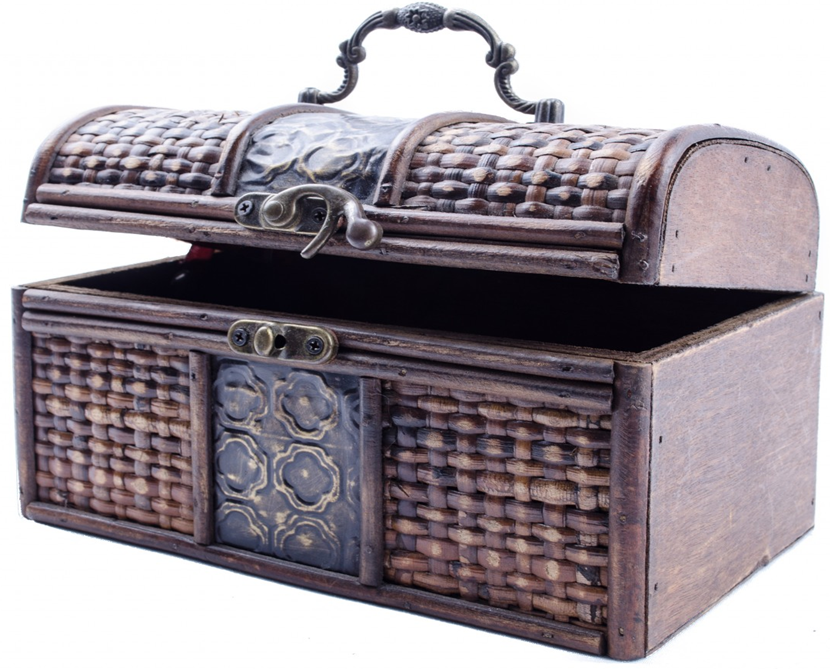 WORDS TO LEARN…
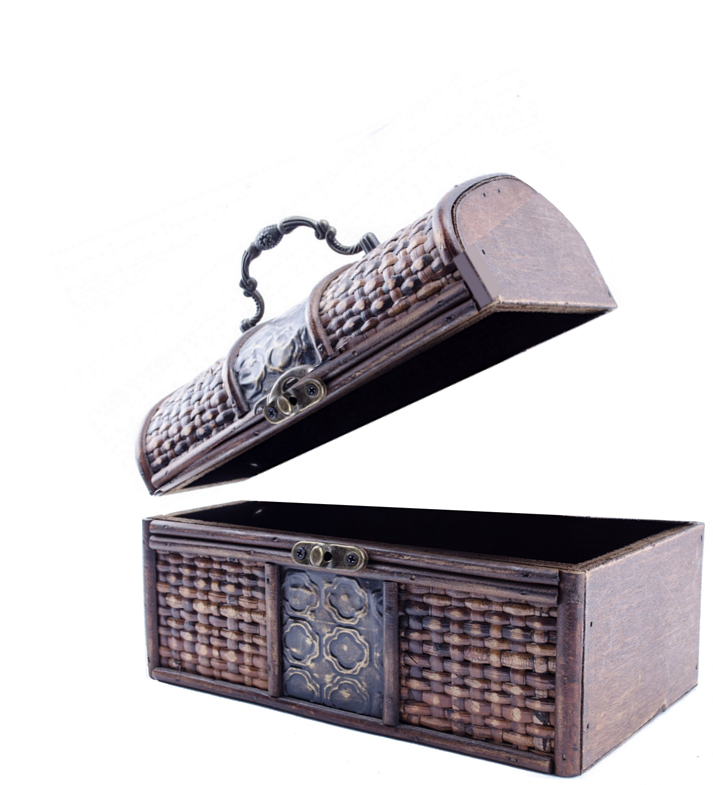